CHÖÔNG II: QUY TRÌNH SAÛN XUAÁT VAØ BAÛO VEÄ MOÂI TRÖÔØNG TRONG TRONG TROÏT
Baøi 15 : LAØM ÑAÁT VAØ BOÙN PHAÂN LOÙT
LAØM ÑAÁT NHAÈM MUÏC ÑÍCH GÌ.
Muïc ñích cuûa vieäc laøm ñaát laø gì ?
Laøm cho ñaát tôi xoáp thoaùng khí, taêng khaû naêng giöõ nöôùc vaø chaát dinh döôõng.
Dieät tröø coû daïi vaø maàm moùng saâu beänh.
II. CAÙC COÂNG VIEÄC LAØM ÑAÁT
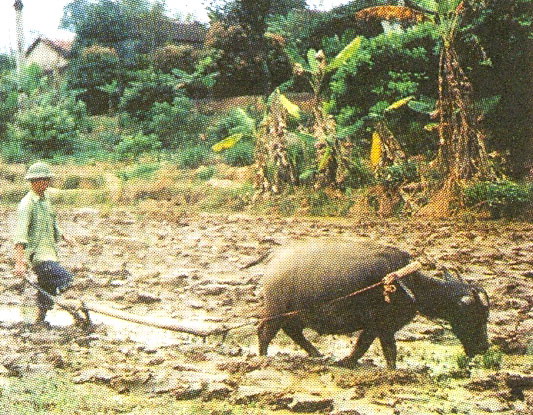 Cày đất
II. CAÙC COÂNG VIEÄC LAØM ÑAÁT
Maùy caøy
II. CAÙC COÂNG VIEÄC LAØM ÑAÁT
1.Caøy ñaát
- Caøy ñaát coù muïc đích gì?
 Laøm cho ñaát tôi xoáp thoaùng khí , vuøi laáp coû daïi.
      Xaùo troän lôùp ñaát maët ôû ñoä saâu 20 – 30 cm
      Caøy bằng traâu boø keùo hoaëc bằng maùy.
Laøm cho ñaát tôi xoáp thoaùng khí , vuøi laáp coû daïi.
- Caøy ñaát nhö theá naøo?
Xaùo troän lôùp ñaát maët ôû ñoä saâu 20 – 30 cm
- Duøng nhöõng duïng cuï naøo ñeå caøy?
Caøy bằng traâu boø keùo hoaëc bằng maùy.
II. CAÙC COÂNG VIEÄC LAØM ÑAÁT
2. Böøa vaø ñaäp ñaát
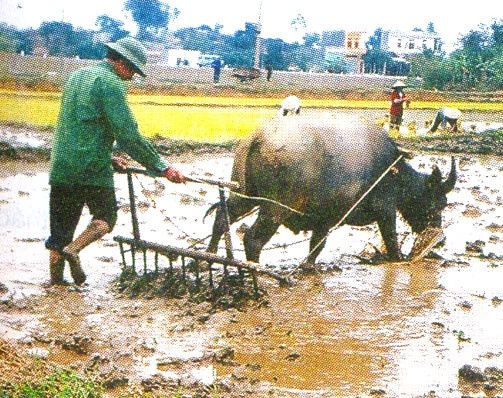 Ñaäp ñaát 
Böøa ñaát 
II. CAÙC COÂNG VIEÄC LAØM ÑAÁT
2. Böøa vaø ñaäp ñaát
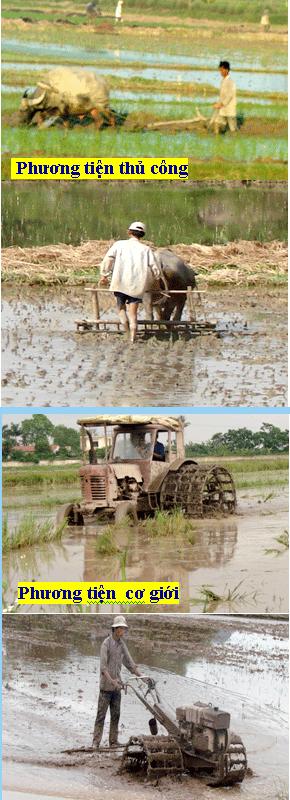 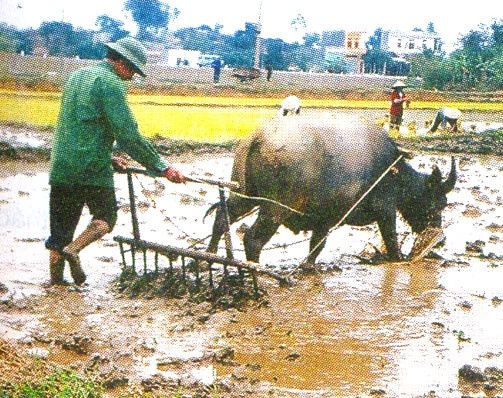 Maùy böøa
II. CAÙC COÂNG VIEÄC LAØM ÑAÁT
2. Böøa vaø ñaäp ñaát
- Böøa vaø ñaäp ñaát coù taùc duïng gì?
 Laøm nhoû ñaát thu gom coû daïi, troän ñeàu phaân, san phaúng maët ruoäng.
      Böøa baèng caùch cho traâu boø keùo hoaëc böøa maùy
Laøm nhoû ñaát thu gom coû daïi, troän ñeàu phaân, san phaúng maët ruoäng.
- Böøa ñaát baèng duïng cuï gì?
Böøa baèng caùch cho traâu boø keùo hoaëc böøa maùy
II. CAÙC COÂNG VIEÄC LAØM ÑAÁT
Thaûo luaän
PP Thuû coâng : 
Öu : deã thöïc hieän, chæ caàn duïng cuï ñôn giaûn
Nhöôïc : toán nhieàu coâng lao ñoäng, maát nhieàu thôøi gian.
Caâu 1: Em haõy neâu öu ñieåm cuûa bieän phaùp laøm ñaát baèng phöông phaùp thuû coâng ?
Caâu 2: Em haõy neâu öu ñieåm cuûa bieän phaùp laøm ñaát baèng phöông phaùp cô giôùi ?
Caâu 3: Em haõy neâu nhöôïc ñieåm cuûa bieän phaùp laøm ñaát baèng phöông phaùp thuû coâng ?
Caâu 4: Em haõy neâu nhöôïc ñieåm cuûa bieän phaùp laøm ñaát baèng phöông phaùp cô giôùi ?
PP cô giôùi: 
 Öu : caàn ít thôøi gian , nhanh choùng, ít coâng lao ñoäng.
Nhöôïc :caàn maùy moùc phöùc taïp
II. CAÙC COÂNG VIEÄC LAØM ÑAÁT
3. Leân luoáng
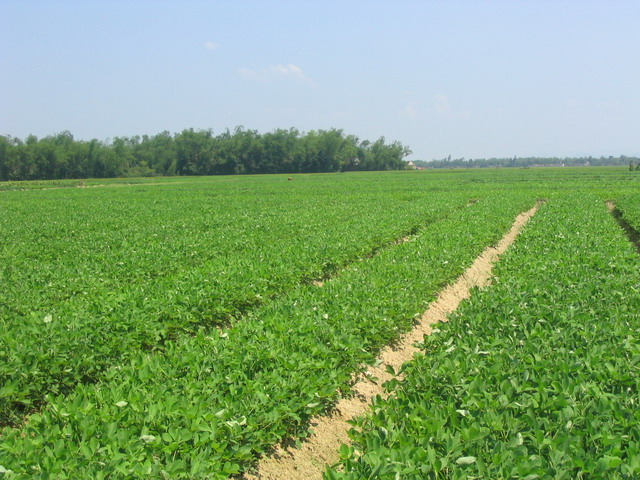 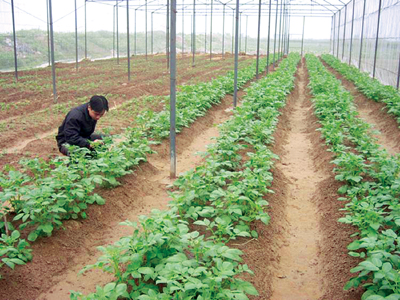 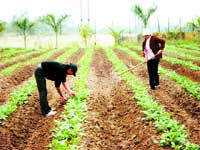 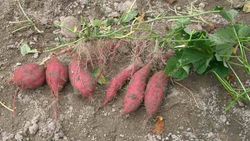 II. CAÙC COÂNG VIEÄC LAØM ÑAÁT
3. Leân luoáng
- Taïi sao phaûi leân luoáng?
 Quy trình leân luoáng:
  - Xaùc ñònh höôùng luoáng.
  - Xaùc ñònh kích thöôùc luoáng.
  - Ñaùnh raõnh keùo ñaát taïo loáng.
  - Laøm phaúng maët luoáng.
Deã chaêm soùc, choáng ngaäp uùng, taïo taàng ñaát canh taùc daày
- Thöôøng nhöõng loaïi caây naøo ñöôïc leân luoáng?
Ngoâ, khoai, rau, ñaäu
 Löu yù: Höôùng luoáng, kích thöôùc luoáng, ñoä cao cuûa luoáng phaûi phuø hôïp vôùi ñòa hình vaø loaïi caây.
III. BOÙN PHAÂN LOÙT
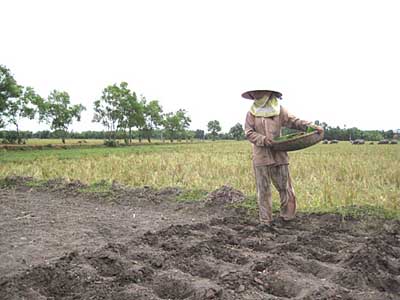 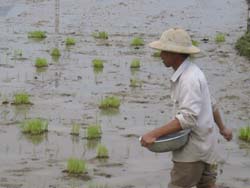 Boùn vaõi
III. BOÙN PHAÂN LOÙT
 Boùn phaân loùt laø boùn khi naøo thöôøng söû duïng nhöõng loaïi  phaân gì?
 Laø boùn tröôùc khi troàng, thöôøng söû duïng phaân höõu cô vaø phaân laân.
     Raûi phaân leân maët luoáng hay theo haøng theo hoác.
     Caøy böøa laáp ñaát vuøi phaân xuoáng ñaát.
Laø boùn tröôùc khi troàng, thöôøng söû duïng phaân höõu cô vaø phaân laân.
 Boùn phaân loùt theo quy trình nhö theá naøo ?
Raûi phaân leân maët luoáng hay theo haøng theo hoác.
  Caøy böøa laáp ñaát vuøi phaân xuoáng ñaát.
CUÛNG COÁ KIEÁN THÖÙC
 Laøm ñaát coù taùc duïng gì?
Laøm cho ñaát tôi xoáp, thoaùng khí
Dieät tröø maàm moùng saâu beänh, caûi taïo ñaát
Laøm cho ñaát tôi xoáp baèng phaúng, dieät maàm moùng saâu beänh
A vaø B

CUÛNG COÁ KIEÁN THÖÙC
Caâu : 2
Haõy ghi S cho caâu sai vaø Ñ cho caâu ñuùng
Ph©n bãn lãt th­êng sö dông lµ :.
A.  Ph©n l©n, ph©n ®¹m.
S
S
B.  Ph©n kali, ph©n h÷u c¬
C.  Ph©n l©n, ph©n h÷u c¬.
§
D.  Ph©n ®¹m, ph©n h÷u c¬.
S